ALL ABOUT UPCYCLED FLOUR
Upcycled flour is a nutrient-rich, eco-friendly flour made from food processing byproducts that would otherwise go to waste. These flours are created from spent grains from brewing, fruit and vegetable pulp from juicing, coffee cherries, nut pressings from oil extraction, and even starchy peels from root vegetables. Instead of discarding these byproducts, they transformed into versatile flours that reduce food waste while offering unique nutritional benefits.

While the idea of repurposing food byproducts has existed for centuries, the modern concept of upcycled flour gained traction as the global food industry sought sustainable solutions to combat food waste. Around the early 2000s, artisan bakers and sustainability-focused food brands began experimenting with dried, milled brewer’s spent grain to create high-fiber, protein-rich flour. The upcycled food movement then gained momentum in the 2010s with the rise of sustainable food startups and the formation of organizations like the Upcycled Food Association (UFA), which established standards for certifying upcycled ingredients.

The production of upcycled flour varies based on the source ingredient, but the general process follows a few key steps. First, food producers collect nutrient-rich byproducts that are then carefully dehydrated or air-dried to remove moisture while preserving nutrients. Once dried, they are finely ground into flour, ensuring a smooth, consistent texture. Finally, the flour undergoes quality control testing for nutrient content, flavor profile, and safety standards before being packaged for use in baking, food production, or as a supplement in various recipes.

As consumer demand for sustainable, waste-reducing products continues to rise, upcycled flour is becoming an important innovation in the food industry. With the support of environmentally conscious food brands, regulatory organizations, and forward-thinking chefs, upcycled ingredients are moving from niche markets into mainstream food production.
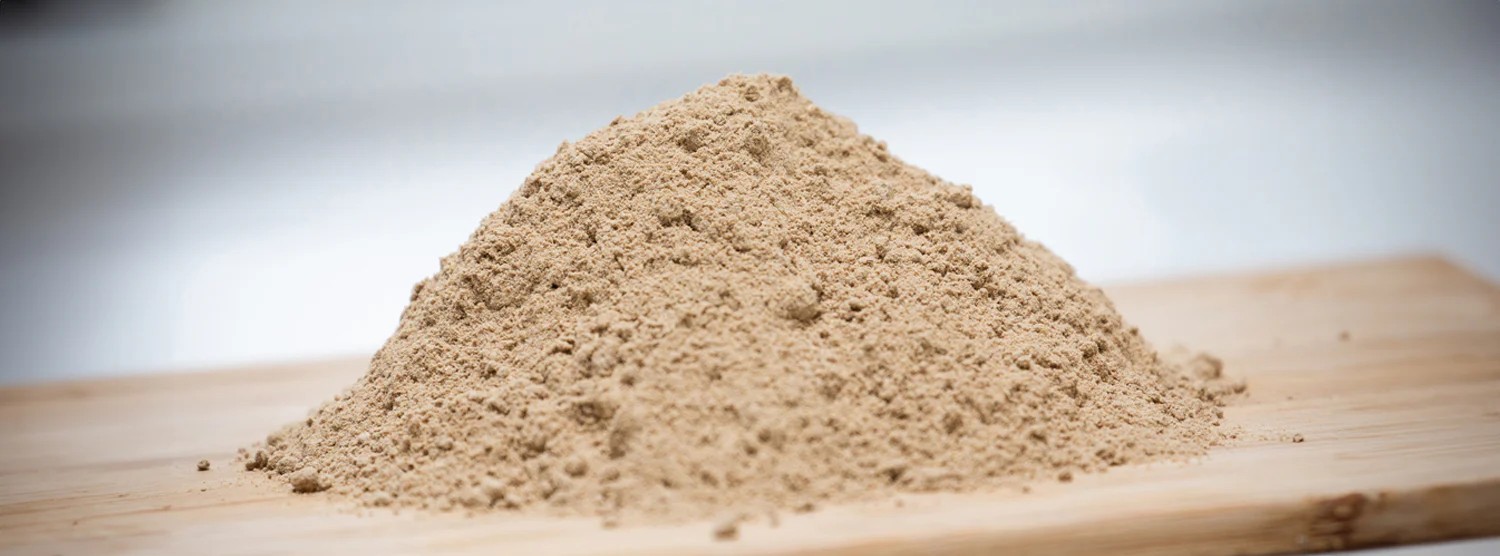 APRIL 2025
UPCYCLED FLOUR
ACF IOTM
HEALTHY INGREDIENT CONTRIBUTION
Upcycled flour is made from food byproducts that would otherwise go to waste, such as fruit and vegetable pulp, spent grains from brewing, or coffee cherry husks. These flours are gaining popularity for their nutritional benefits, sustainability, and functionality in food products.

High Fiber Content
Many upcycled flours, such as okara (soy pulp), apple pomace, and spent grain flour, are rich in dietary fiber, which supports digestive health and promotes satiety.
Helps regulate blood sugar levels by slowing carbohydrate absorption.
Protein-Rich
Upcycled ingredients like spent grain, okara, and sunflower seed flour provide a plant-based protein boost, making them excellent for vegetarians, vegans, and athletes.

Antioxidants & Phytochemicals
Some upcycled flours, such as coffee cherry flour (cascara) and grape seed flour, contain high levels of polyphenols and antioxidants, which help fight oxidative stress and inflammation.
Grape seed flour is especially high in resveratrol, which may support heart health.

Essential Micronutrients
Upcycled banana flour is rich in potassium, essential for muscle function and hydration.
Brewer’s spent grain flour is high in B vitamins, which support energy metabolism.
Coffee cherry flour provides iron and magnesium, aiding oxygen transport and muscle function.

Prebiotic & Gut Health Benefits
Some upcycled flours, like banana flour and apple pomace, contain resistant starch and prebiotic fibers, which nourish beneficial gut bacteria and support digestive health.
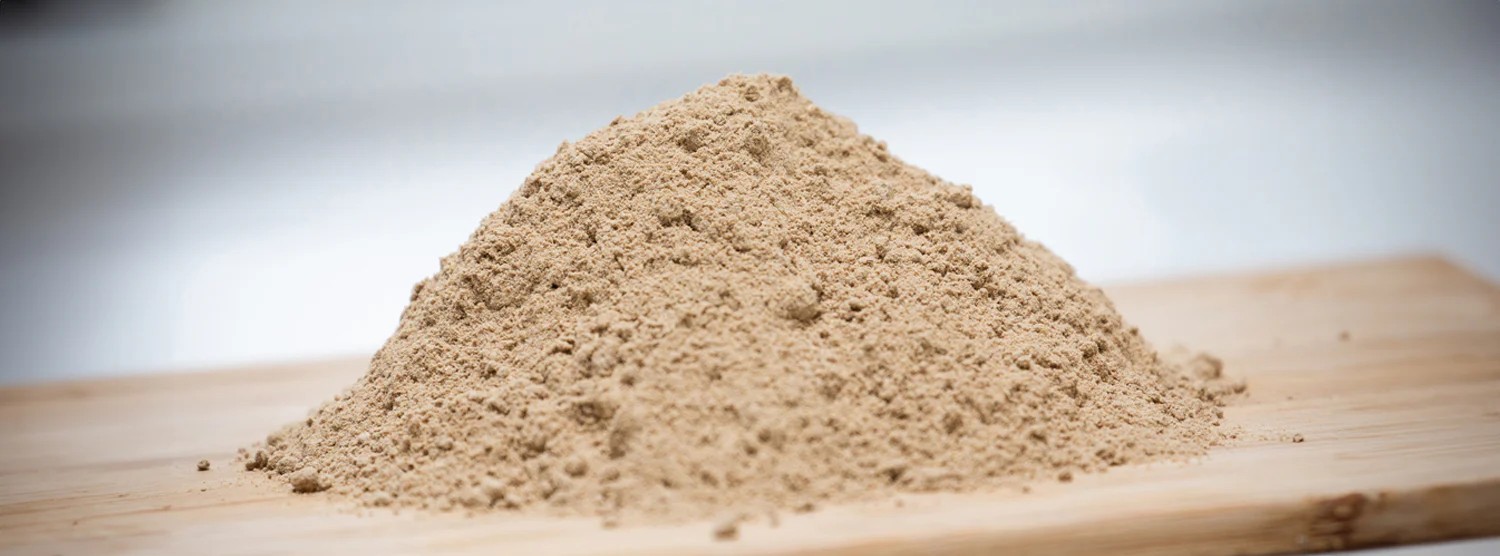 Nutritional Information/Values from USDA FoodData Central
APRIL 2025
UPCYCLED FLOUR
ACF IOTM
TYPES AND VARIETIES
Grain & Cereal-Based Flours
Brewer’s Spent Grain Flour (BSG): Made from malted barley from brewing beer, adds a nutty & malty flavor
Rice Bran Flour: Made from the outer layer of rice grains during milling, often used in gluten-free baking
Oat Hull Flour: Made from the fibrous outer husk of oats, often used in cereal, granola & baking mixes

Fruit & Vegetable-Based Flours
Apple Pomace Flour: Made from dried apple skins and pulp from juicing, adds natural sweetness to baked goods
Banana Flour: Made from green bananas or banana peels, often used in gluten-free baking & smoothies
Grape Seed Flour: Made from grape seeds from winemaking, adds a tart & nutty flavor
Coffee Cherry (Cascara) Flour: Made from dried coffee fruit husks, often used in energy bars, smoothies & baked goods

Legume-Based Flours
Okara Flour: Made from pulp leftover from soy milk and tofu production, great for baking & plant-based meat products
Chickpea Hull Flour: Made from the outer skin of chickpeas, often used in high-protein baked goods

Nut & Seed-Based Flours
Sunflower Seed Flour: Made from pressed sunflower meal after oil extraction, often used in plant-based protein powders
Pumpkin Seed Flour: Made from pumpkin seed press cake after oil extraction, adds a nutty flavor to baked goods
Almond Flour: Made from almond meal after oil extraction, often used in both gluten-free & keto recipes

Starchy & Functional Flours
Potato Peel Flour: Made from dried potato skins, often used as a thickener in soups & sauces
Carrot Pomace Flour: Made from leftover carrot pulp from juice production, used in crackers, pasta & pet food
Cassava Peel Flour: Made from fibrous cassava peels, often used in gluten-free baking & thickening sauces
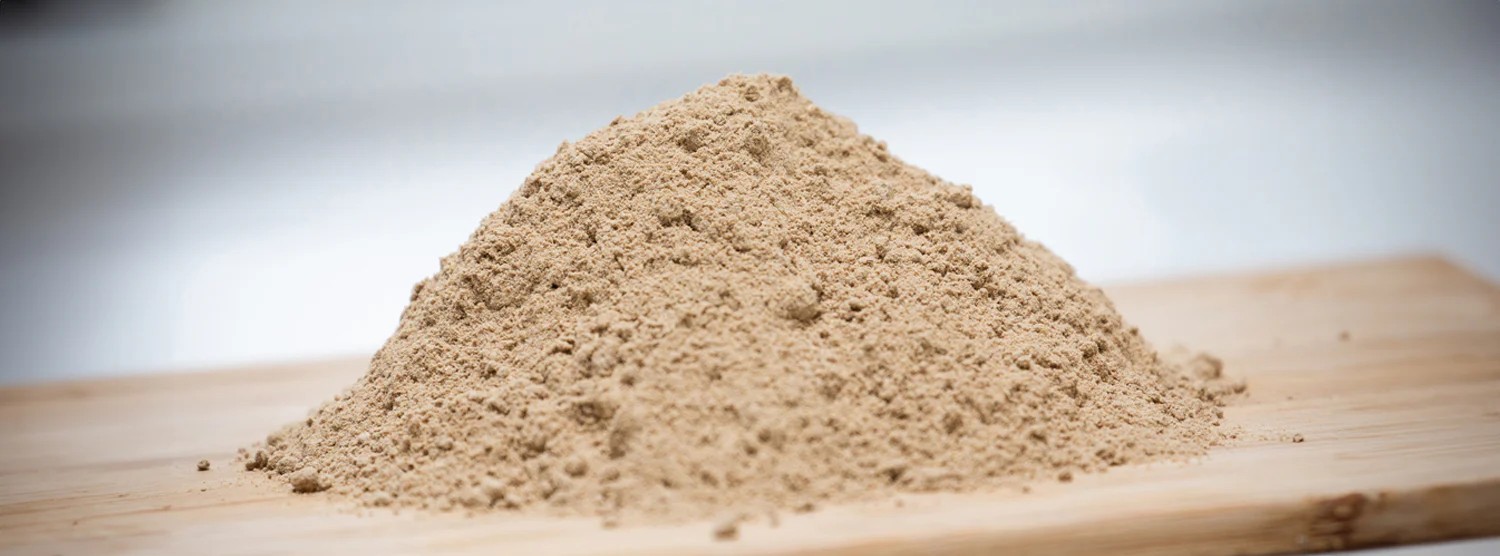 APRIL 2025
UPCYCLED FLOUR
ACF IOTM
SELECTING AND STORING
Selecting Upcycled Flour:
Purpose & Functionality
Baking: choose flours with good binding properties, such as spent grain flour, banana flour, or okara flour.
Gluten-Free Needs: choose flours such as banana flour, rice bran flour, or sunflower seed flour
High-Protein Applications: choose flours such as okara, chickpea hull, or almond flour
Added Fiber & Antioxidants: choose flours such as apple pomace, grape seed, or coffee cherry flour
Processing & Quality
Look for minimally processed varieties to retain nutrients
Choose organic or non-GMO options if available
Check for certifications such as upcycled certification, non-GMO, gluten-free
Sensory Aspects
Taste: some flours have nutty, earthy, or slightly bitter notes
Texture: Fine milled flours are better for baking while coarser varieties work well in heartier recipes
Expiration & Freshness
Always check the packaging and best-before dates
Purchase in smaller quantities if you will not use frequently

Storing Upcycled Flour:
General Storage Guidelines
Store in an airtight container to protect against moisture and pests.
Keep in a cool, dry place (ideally below 70°F / 21°C).
Label with the purchase date to track freshness.
Use within 3–6 months for best quality (some high-fat flours may spoil sooner).
Refrigeration & Freezing
Nut and seed-based flours contain oils that can turn rancid, refrigerate or freeze to extend shelf life
High-fiber and fruit-based flours can absorb moisture, store in a dry environment or freeze to extend use
Legume and grain-based flours should be kept in airtight containers in the refrigerator to extend life
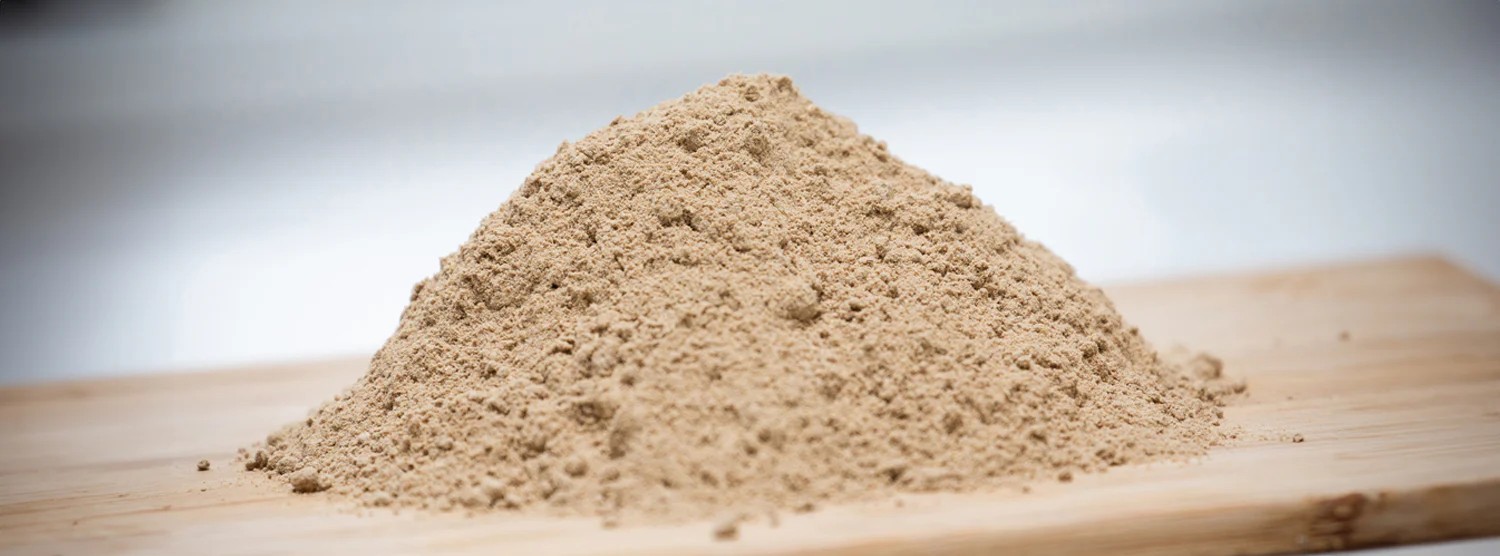 APRIL 2025
UPCYCLED FLOUR
ACF IOTM
CULINARY USES
Upcycled flour is a sustainable and nutrient-dense ingredient that can enhance baking, cooking, beverages, and even plant-based products. Different types of upcycled flour offer unique flavors, textures, and functionalities in food formulations.
Baking & Pastry Applications
Adds fiber & unique flavors to bread, cookies, and cakes.
Examples: Spent Grain, Apple Pomace, Banana, Grape Seed, Rice Bran.
Tip: Replace 10–30% of wheat flour for added nutrition.
Pasta & Dough
Boosts texture, elasticity, & protein in noodles and dumplings.
Examples: Spent Grain, Chickpea Hull, Cassava Peel.
Tip: Use up to 25% upcycled flour for better nutrition.
Beverages & Smoothies
Adds fiber, antioxidants, & protein to drinks.
Examples: Coffee Cherry, Okara, Banana Flour.
Tip: Blend 1–2 tbsp into smoothies or lattes.
Soups & Sauces
Works as a gluten-free thickener in gravies and curries.
Examples: Potato Peel, Okara, Banana Flour.
Tip: Mix 1–2 tsp for a creamy texture.
Plant-Based Foods
Enhances protein & texture in vegan meats and protein bars.
Examples: Okara, Sunflower Seed, Chickpea Hull Flour.
Tip: Combine with plant proteins for better binding.
Snacks & Energy Bars
Adds fiber, crunch & antioxidants to snack bars.
Examples: Grape Seed, Coffee Cherry, Spent Grain.
Tip: Replace 10–20% of flour in snack recipes.
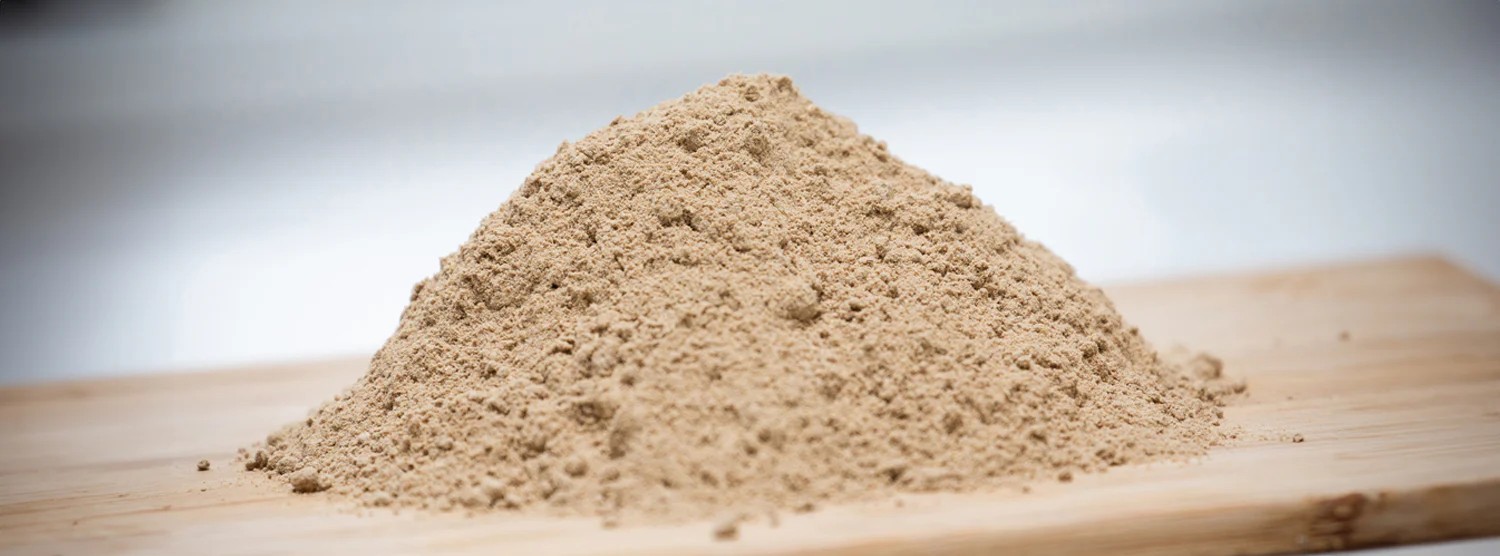 APRIL 2025
UPCYCLED FLOUR
ACF IOTM
INTERESTING FACTS
An estimated 1.3 billion tons of food are wasted globally every year

If upcycled food waste were a country, it would be the third-largest emitter of greenhouse gases after the U.S. and China

Brewer’s spent grain made up 85% of total brewing waste before brewers started turning it into high-protein flour

Some craft bakeries now pair spent grain bread with the same beer it came from for a full-circle experience

Banana flour was originally used in parts of Africa  before gluten-free diets made it trendy worldwide

You can use banana flour as a natural egg replacer by simply mixing it with water

Some coffee farms make more money selling the coffee cherry flour than the actual coffee beans

Grape seed flour’s naturally purple or reddish tint gives baked goods a unique color

Even in medieval Europe, bakers mixed leftover grain husks into bread to stretch flour supplies

Okara flour has three times more fiber than wheat flour making it great for gut health

Scientists are exploring ways to turn cocoa pod husks into upcycled chocolate-flavored flour
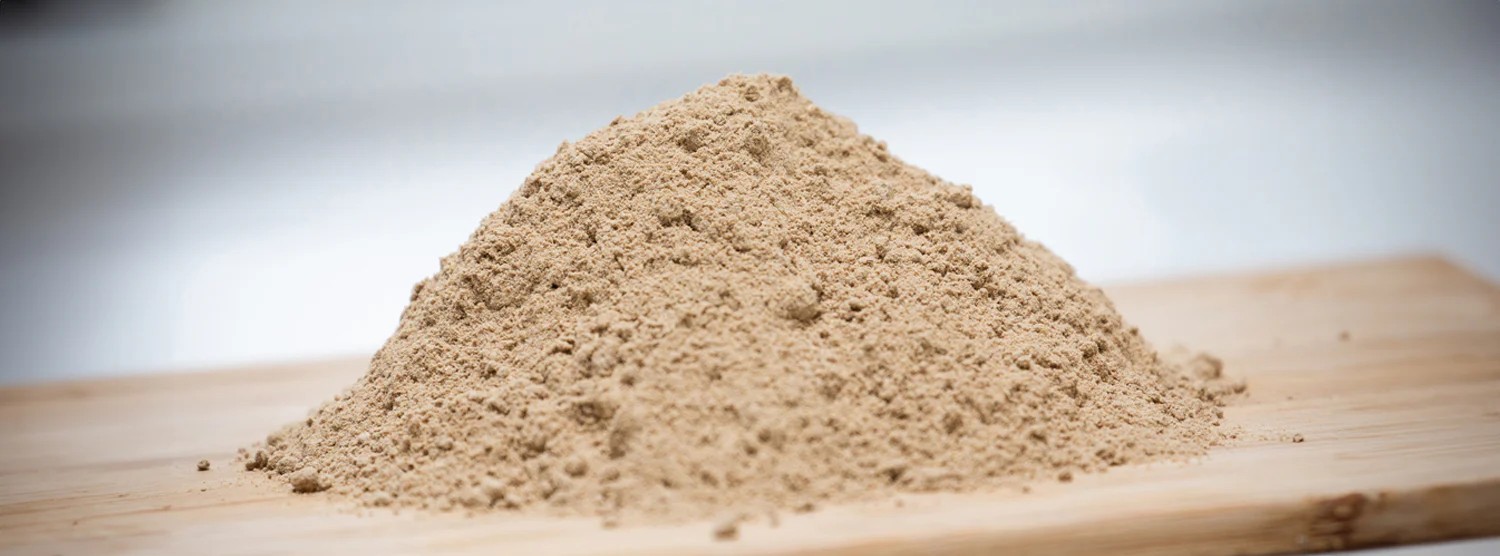 APRIL 2025
UPCYCLED FLOUR
ACF IOTM
RECIPE
Okara Protein MuffinsYield: 12 Muffins
Nutritious | High-Protein | Vegan-Friendly
Made with upcycled okara flour, these muffins are moist, fluffy, and packed with plant-based protein. Naturally sweetened with banana and maple syrup, they’re perfect for breakfast or a post-workout snack. Add chocolate chips or nuts for extra texture or scoop of protein powder for a protein boost—a delicious way to support food sustainability.
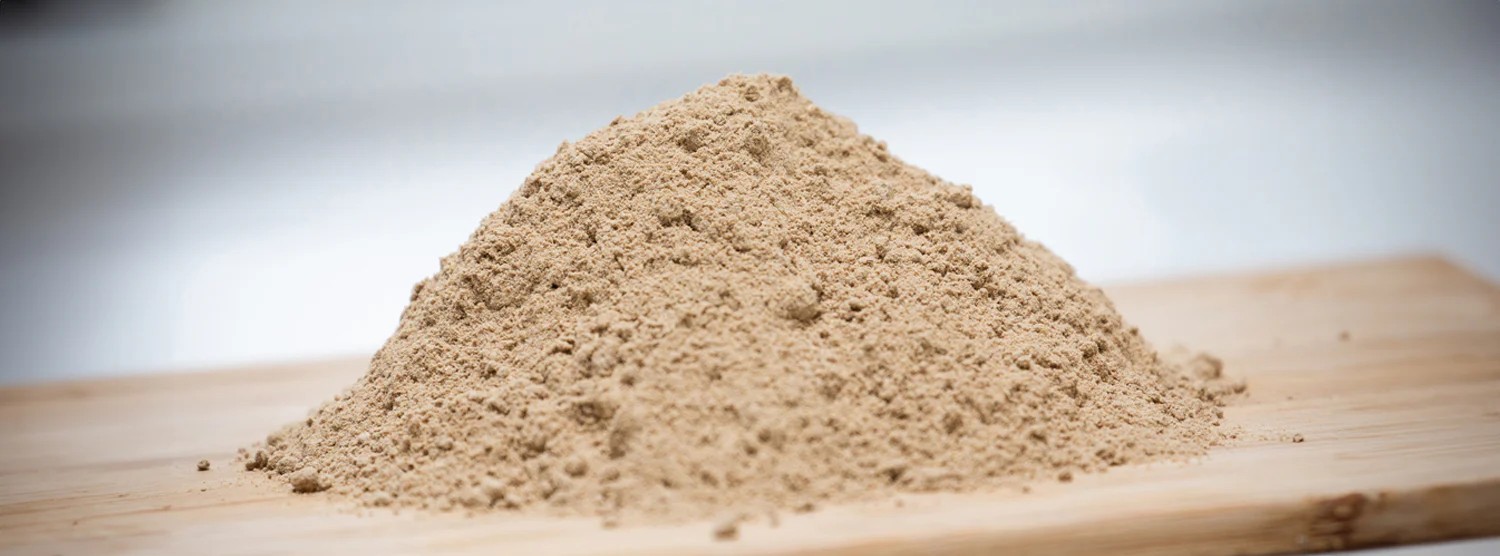 Ingredients:
1 cup all-purpose flour
½ cup okara flour
1 tsp baking soda
½ tsp salt
½ cup mashed banana (or applesauce)
⅓ cup maple syrup
½ cup almond milk
2 tbsp melted coconut oil
½ tsp vanilla extract
½ cup chocolate chips or nuts
Directions:
Preheat oven to 350°F (175°C) and line a muffin tin.
Mix all dry ingredients together.
In another bowl, mix banana, syrup, milk, oil, and vanilla.
Combine wet and dry ingredients, then fold in chocolate chips.
Fill muffin tins and bake for 18–20 minutes.
APRIL 2025
UPCYCLED FLOUR
ACF IOTM
QUIZ
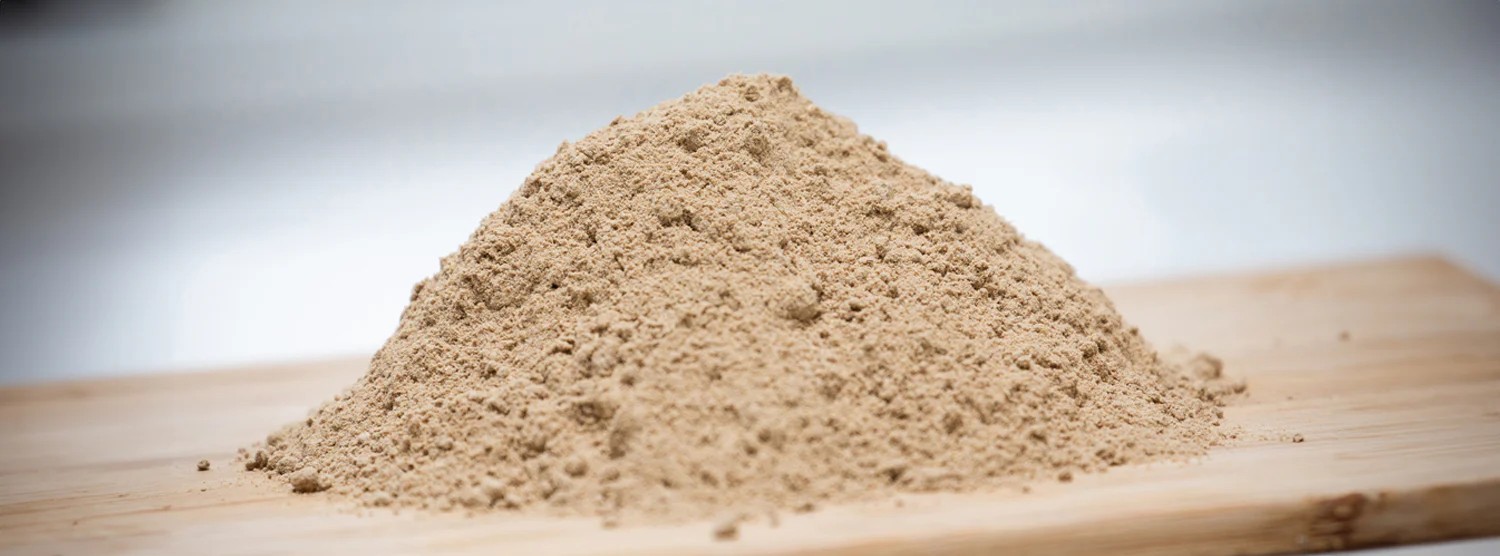 After you read through this month’s Ingredient of the Month, take this quiz to test your knowledge. In order to earn continuing education hours (CEHs) from the American Culinary Federation (ACF), the test must be completed through the ACF’s Online Learning Center. Seventy-five percent accuracy is required to earn one hour of continuing education credits toward professional certification.
APRIL 2025
UPCYCLED FLOUR
ACF IOTM
QUIZ
Question #1

What is the primary goal of upcycled flour production?

To create a new luxury food product for high-end restaurants
To reduce food waste while offering unique nutritional benefits
To replace all traditional flour in the market
To increase the production of genetically modified ingredients
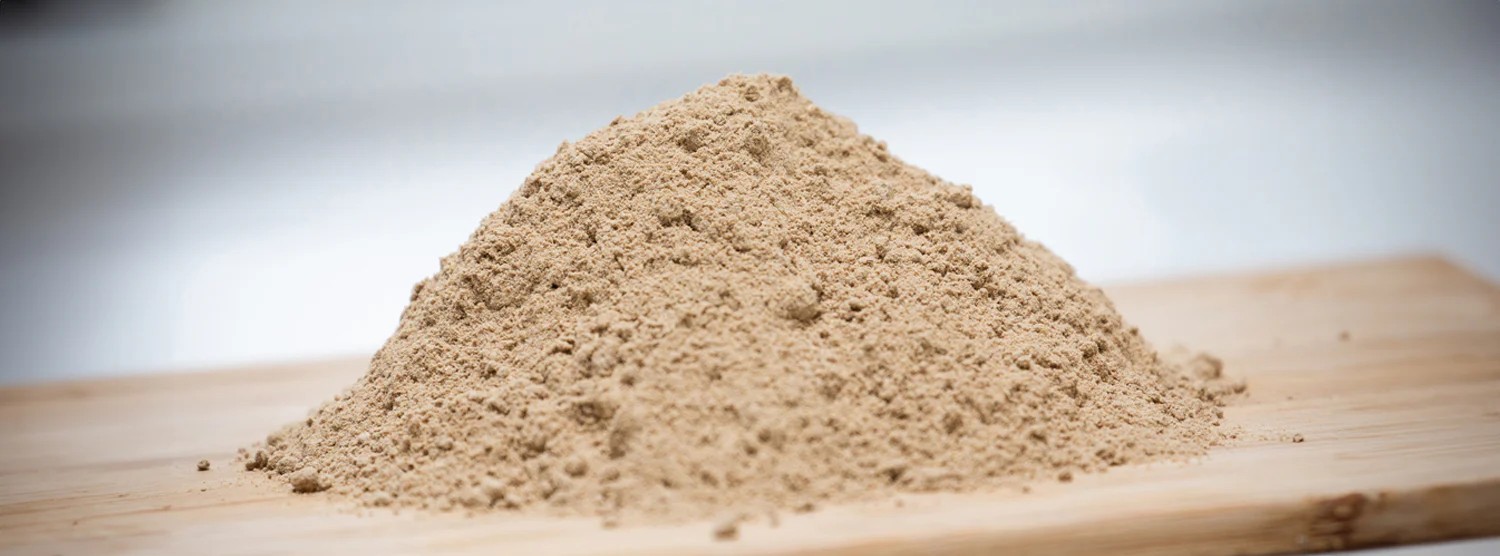 APRIL 2025
UPCYCLED FLOUR
ACF IOTM
QUIZ
Question #2

Which of the following upcycled flours is especially high in dietary fiber?

Brewer’s spent grain flour
Okara flour
Apple pomace flour
All of the above
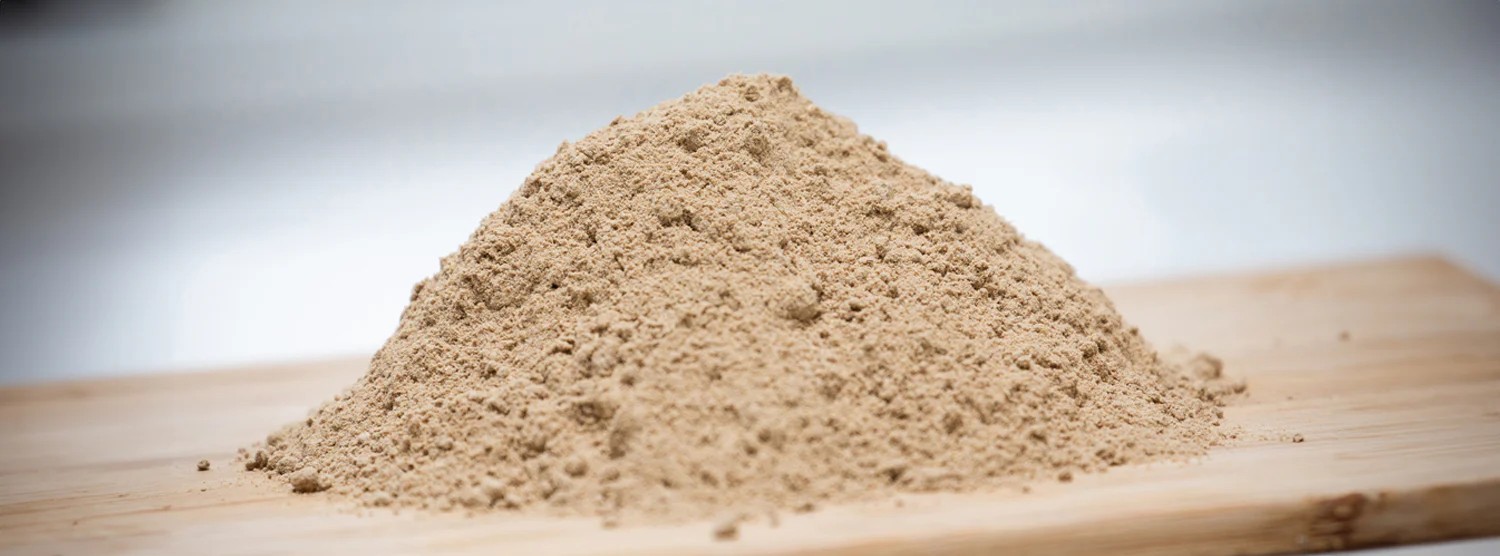 APRIL 2025
UPCYCLED FLOUR
ACF IOTM
QUIZ
Question #3

Coffee cherry flour provides iron and magnesium, which help with oxygen transport and muscle function.

True
False
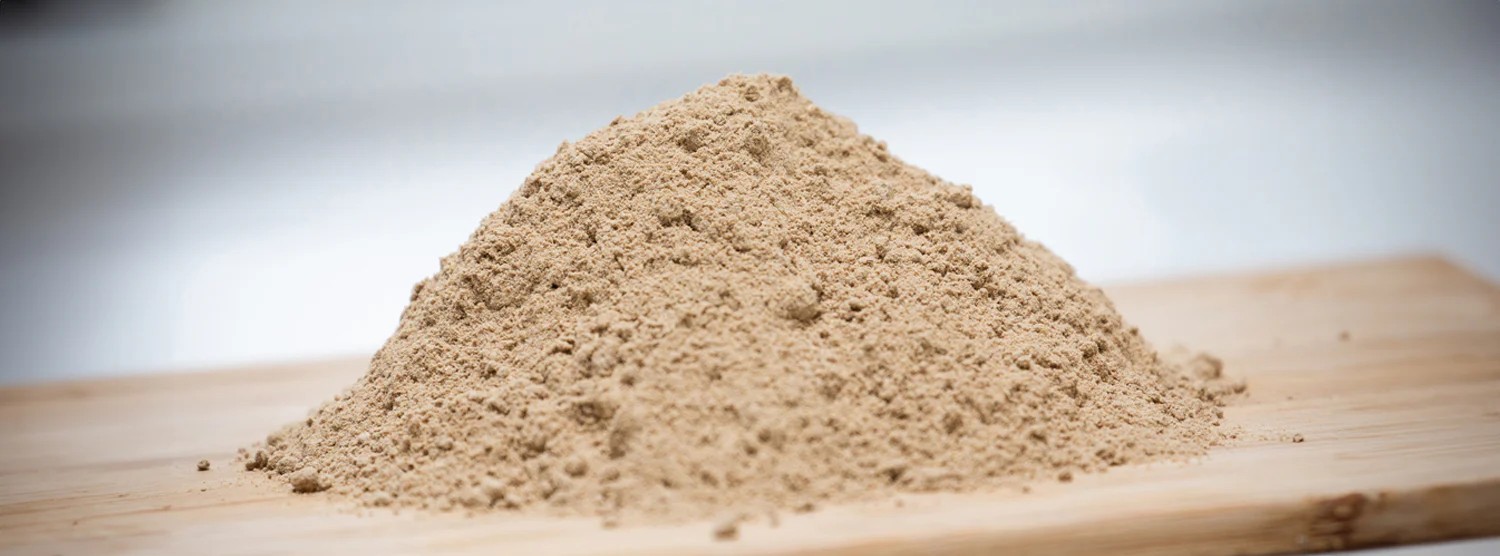 APRIL 2025
UPCYCLED FLOUR
ACF IOTM
QUIZ
Question #4

Potato peel flour is used primarily as:

A protein supplement
A meat substitute
A thickener in soups and sauces
A sweetener in baking
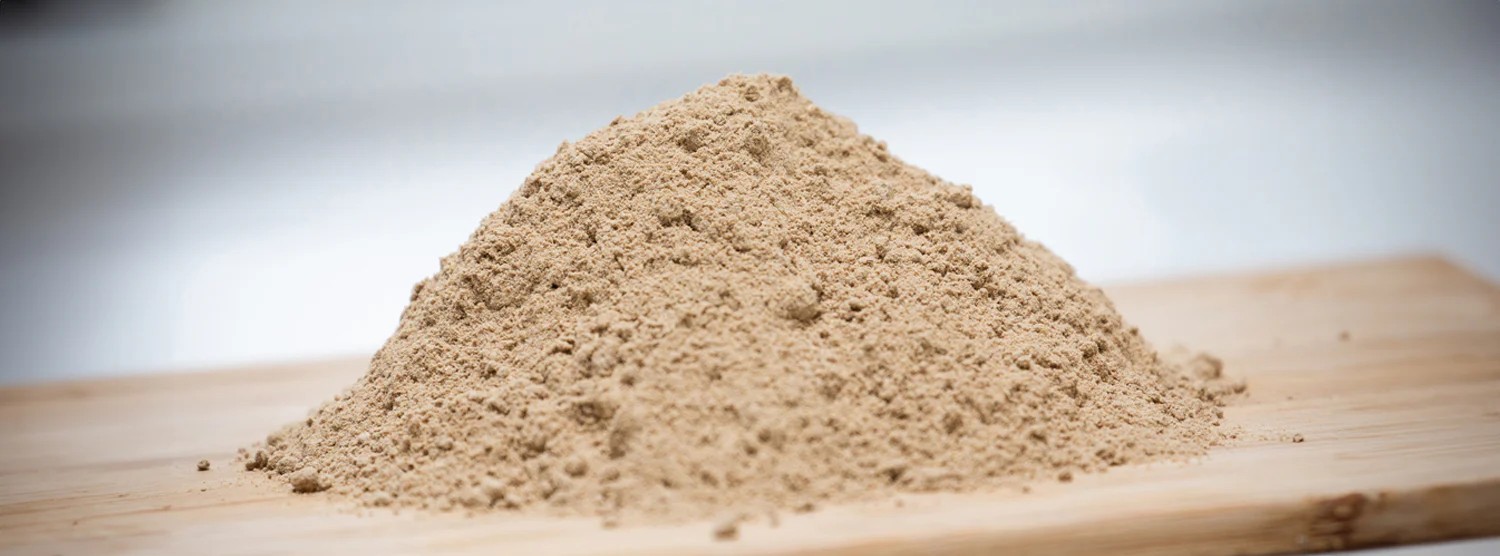 APRIL 2025
UPCYCLED FLOUR
ACF IOTM
QUIZ
Question #5

What is okara flour made from?

Dried coffee fruit husks
Ground chickpeas
Pressed nut meal
Pulp from soymilk production
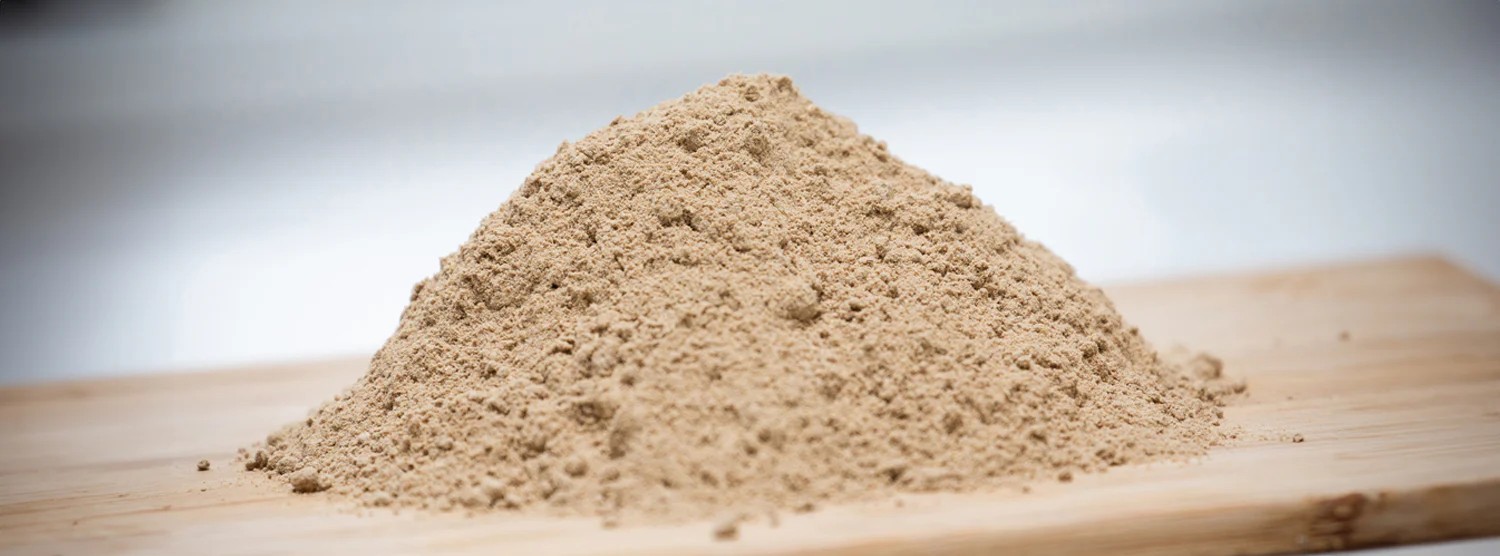 APRIL 2025
UPCYCLED FLOUR
ACF IOTM
QUIZ
Question #6

What is a key sensory consideration when using upcycled flour?

Upcycled flour is always sweeter than traditional flour
Some upcycled flours have nutty, earthy or bitter notes
Upcycled flour never affects the texture of food
All upcycled flours taste the same
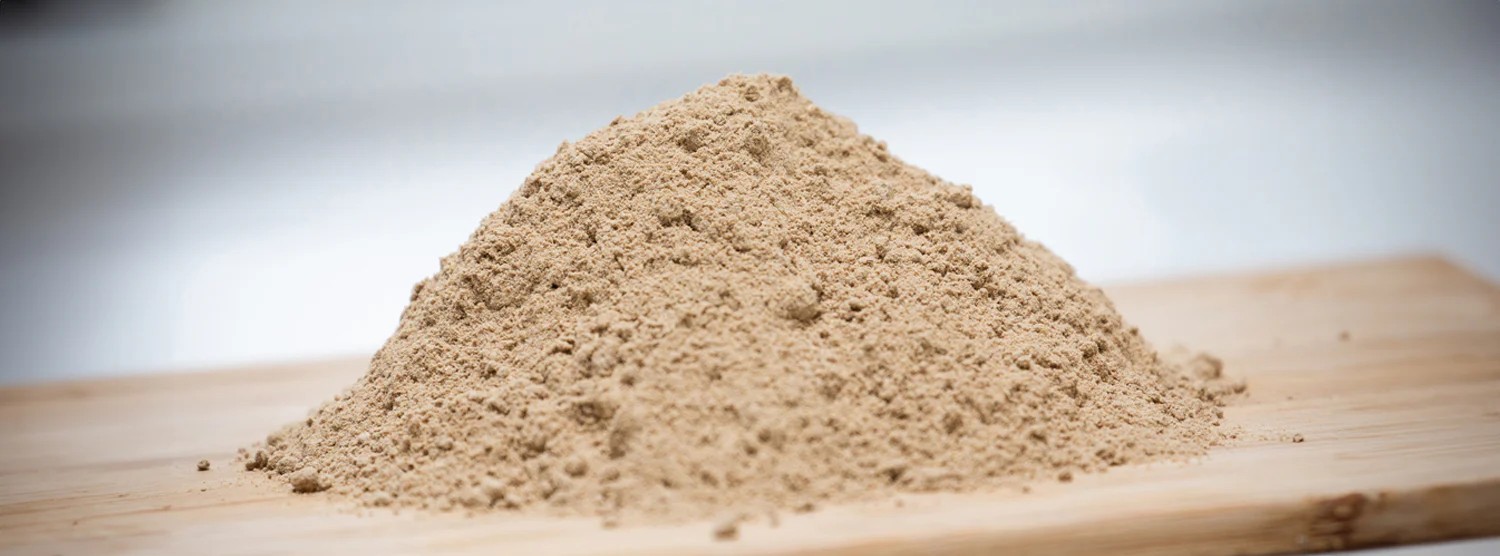 APRIL 2025
UPCYCLED FLOUR
ACF IOTM
QUIZ
Question #7

Upcycled flour can add elasticity and texture when used in pasta and dough applications.

True
False
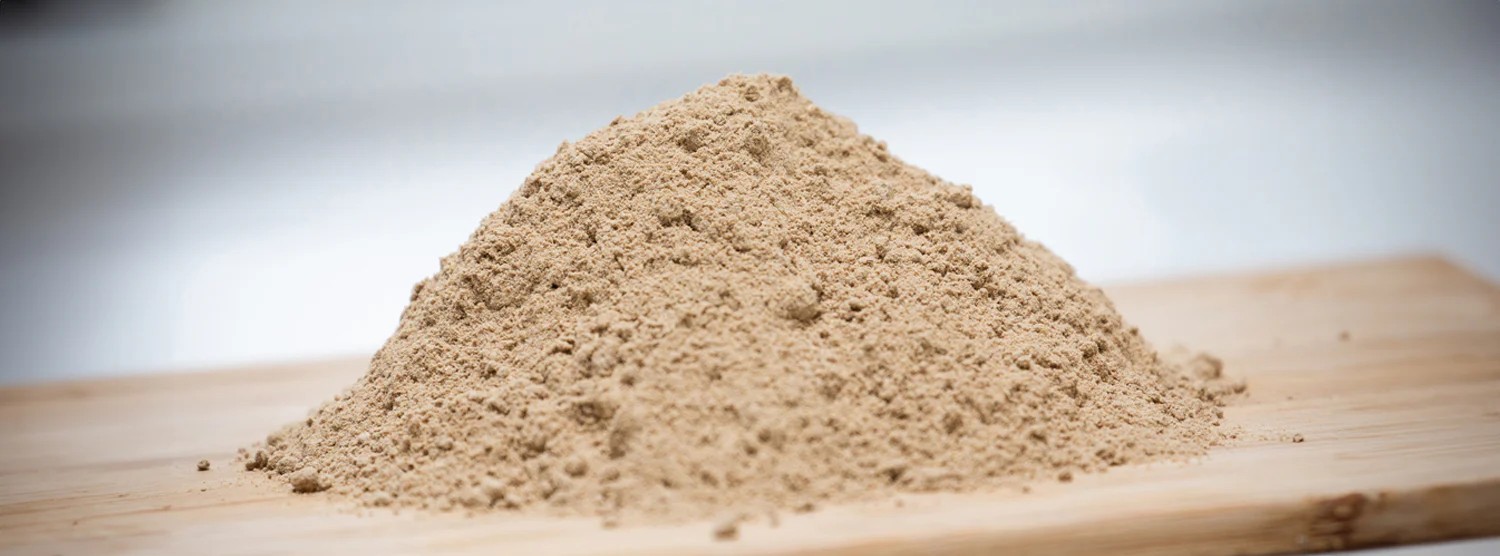 APRIL 2025
UPCYCLED FLOUR
ACF IOTM
QUIZ
Question #8

How much food is wasted globally every year?

500 million tons
1.3 billion tons
2.5 billion tons
5 billion tons
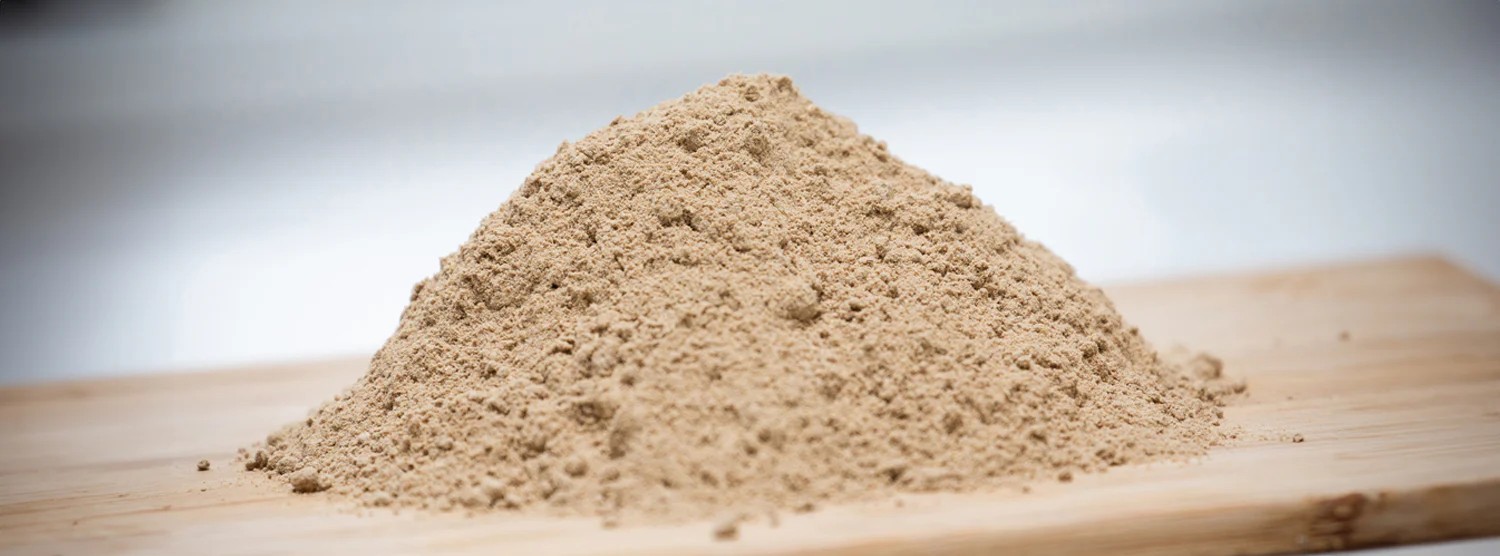 APRIL 2025
UPCYCLED FLOUR
ACF IOTM
QUIZ
Question #9

Where was banana flour originally used before becoming popular in gluten-free diets?

Southeast Asia
Canada
Africa
Europe
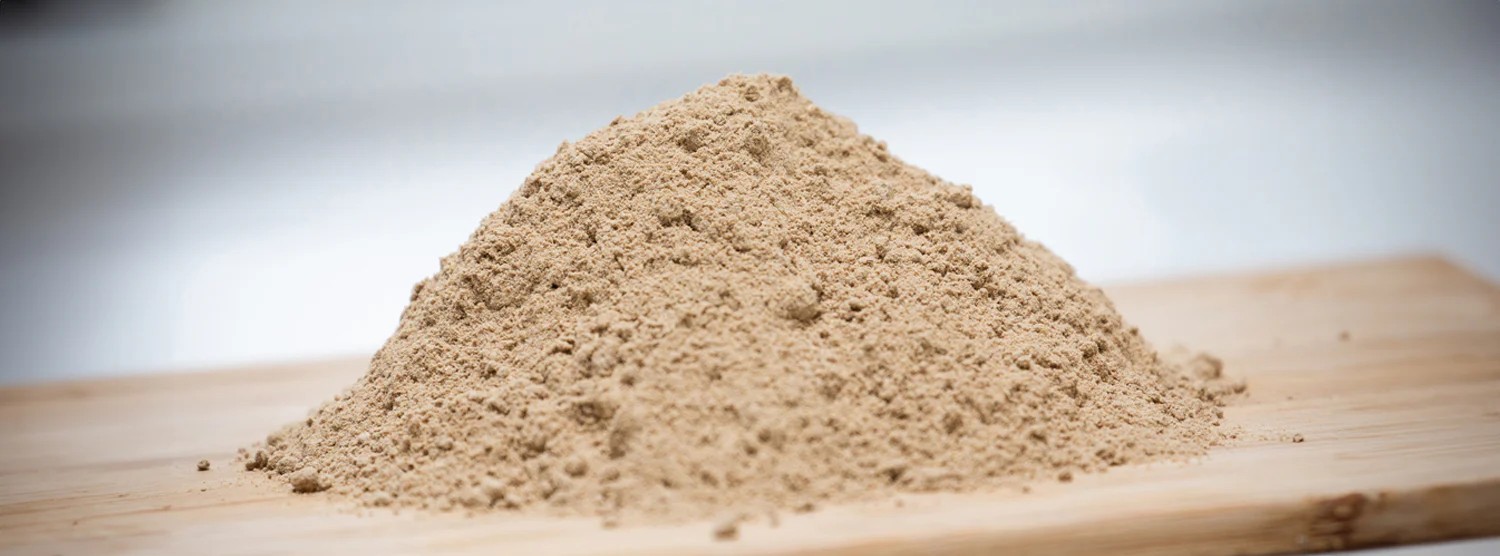 APRIL 2025
UPCYCLED FLOUR
ACF IOTM
QUIZ
Question #10

What is the recommended baking temperature for the Okara Protein Muffins?

325°F (163°C)
350°F (175°C)
375°F (190°C)
400°F (204°C)
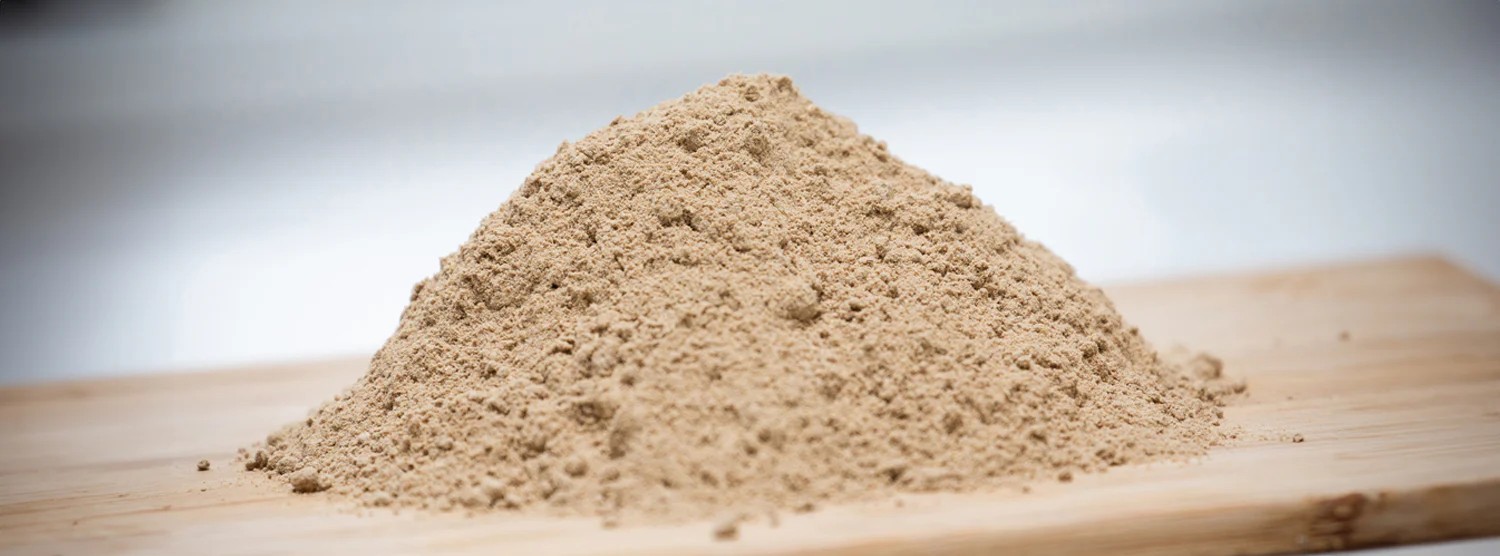 APRIL 2025
UPCYCLED FLOUR
ACF IOTM
JOIN US NEXT MONTH!
Stay tuned for the next ACF Ingredient of the Month! Be sure to visit the Online Learning Center (OLC) to download a copy of each month’s ingredient presentation. Don’t forget to take the official IOTM quiz through the OLC to earn one hour of continuing education credits toward professional certification.

For more information:

www.acfchefs.org

www.acfchefs.org/olc

www.acfchefs.org/iotm
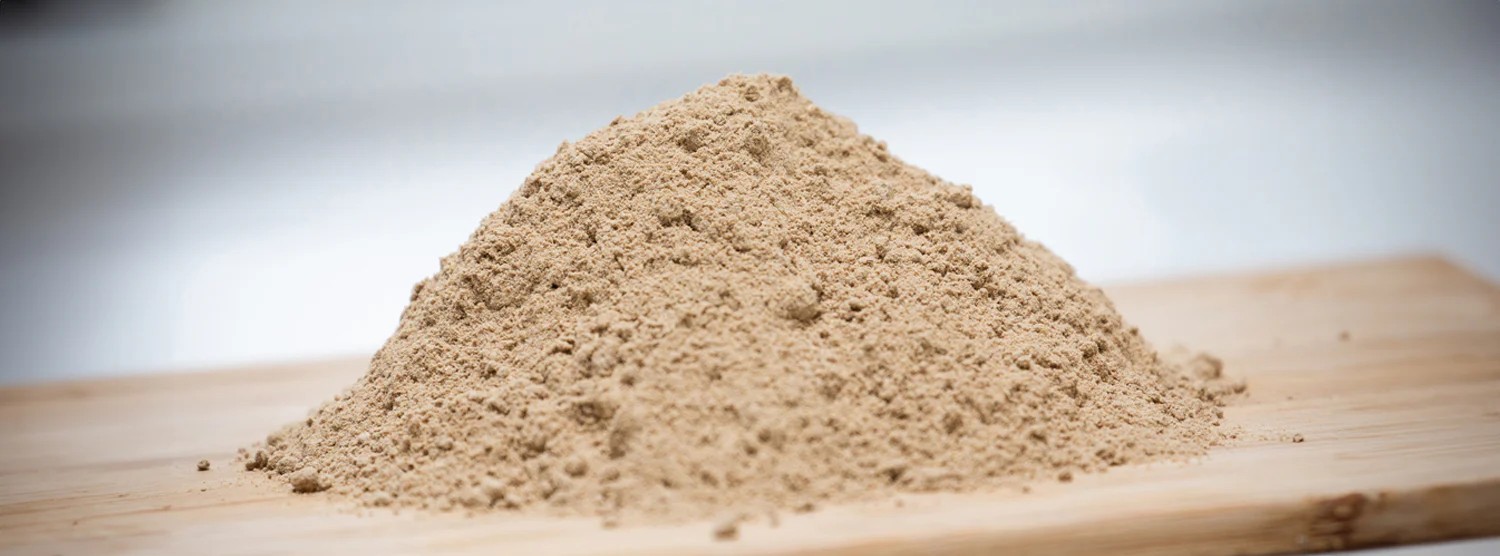 APRIL 2025
UPCYCLED FLOUR
ACF IOTM